ČEŠI A KYBERBEZPEČNOST
Závěrečná zpráva z výzkumu
Listopad 2023
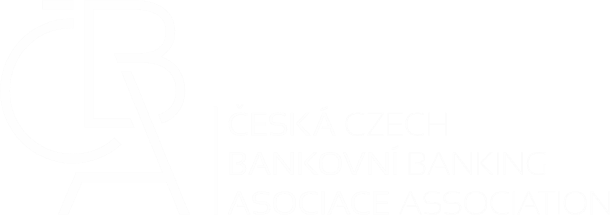 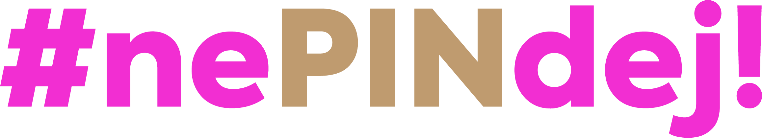 METODOLOGIE A POZADÍ VÝZKUMU
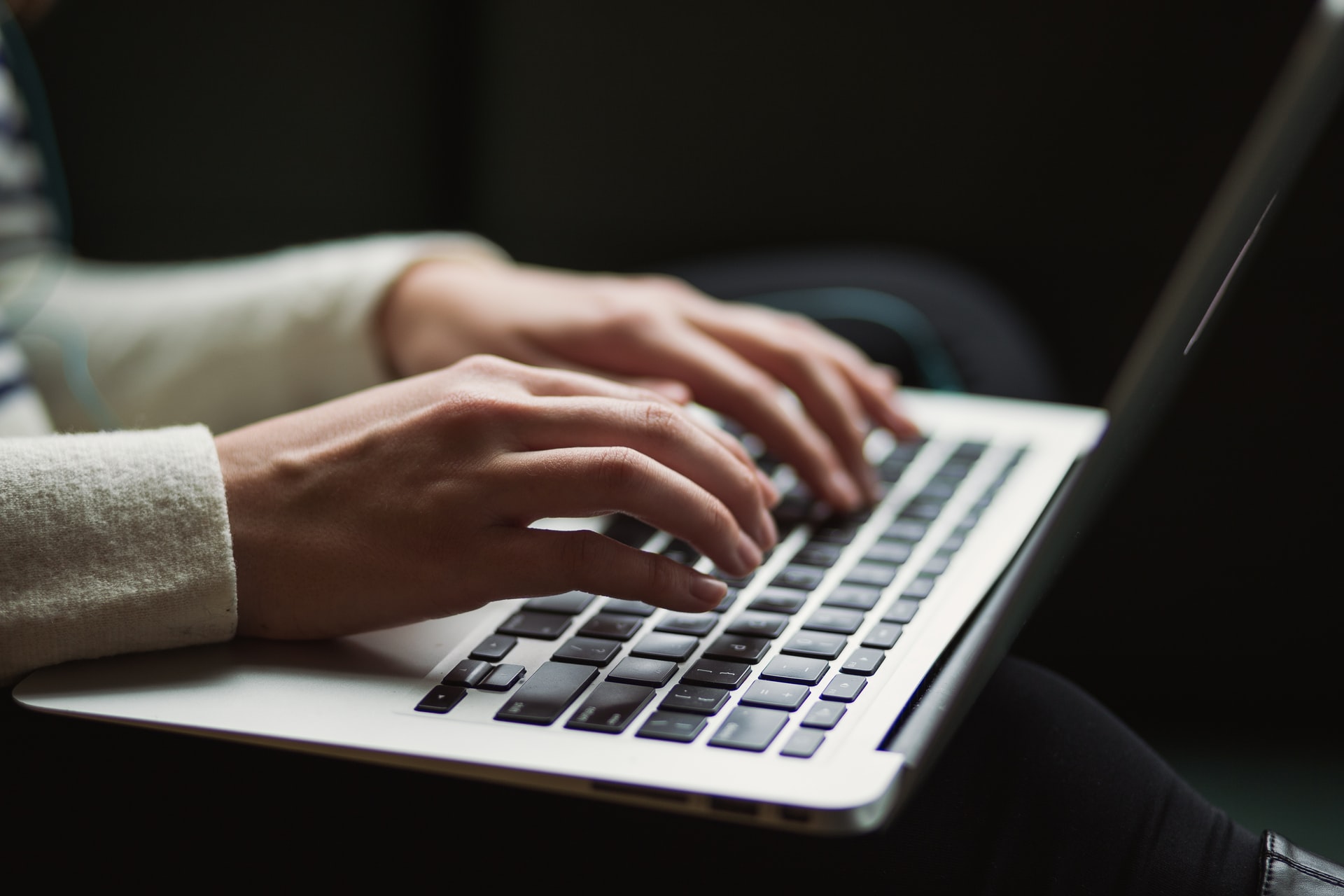 VELIKOST VZORKU
n = 1000
(Kvótní výběr dle pohlaví, věku, vzdělání, regionu a velikosti místa bydliště)
METODA SBĚRU DAT
Online dotazování(CAWI) pomocí Ipsos panelu Populace.cz
CÍLOVÁ SKUPINA
Reprezentativní vzorek populace ČR ve věku 
18-79 let
Česká bankovní asociace dlouhodobě sleduje chování Čechů. 
Ve spolupráci s výzkumnou agenturou Ipsos se tentokrát zaměřila na problematiku kyberbezpečnosti.
VÝZKUMNÝ NÁSTROJ
Strukturovaný dotazník o délce 10 minut
KONTAKTY
Michal Kormaňák
Account Director 
Ipsos Public Affairs
michal.kormanak@ipsos.com
TERMÍN SBĚRU DAT
Říjen 2023
ČEŠI A KYBERBEZPEČNOST
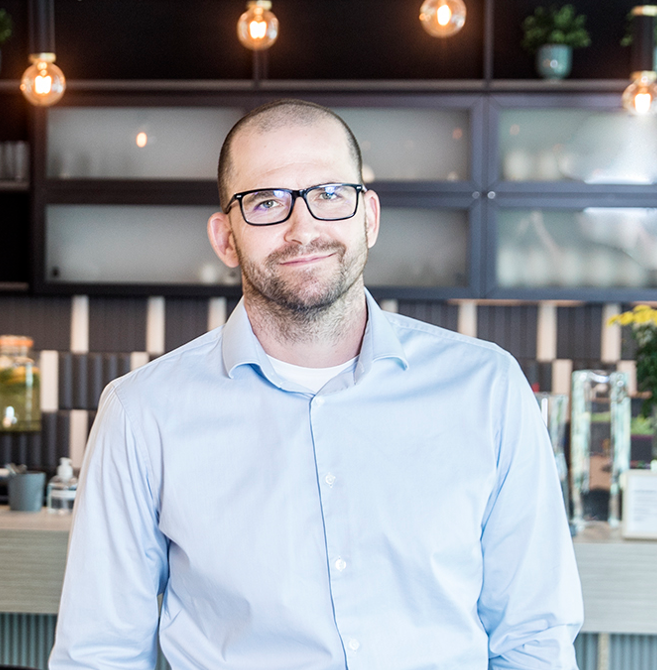 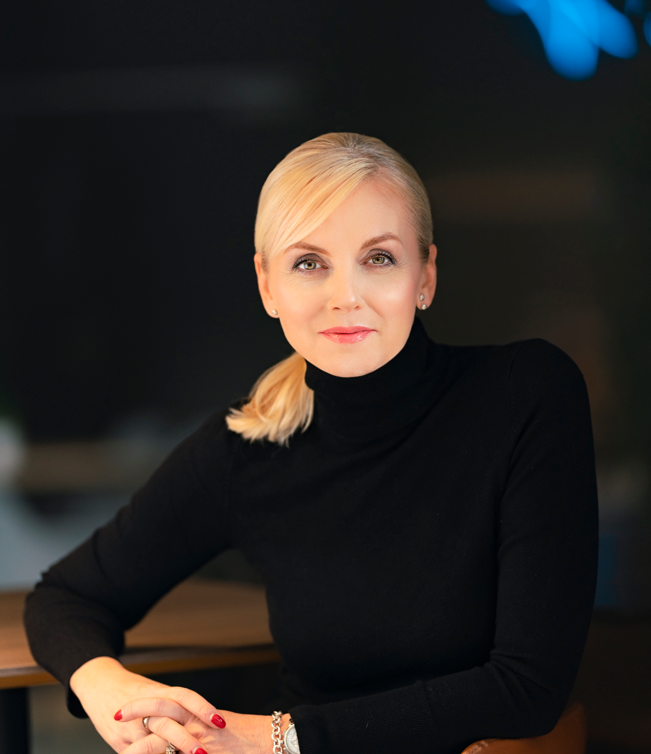 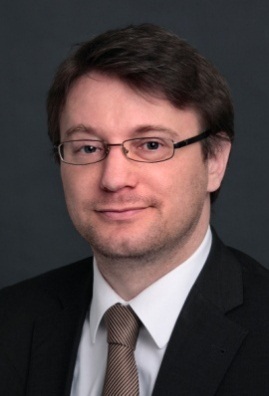 Michal Straka
František Jungr
Monika Zahálková
Specialista pro finanční trhyIpsos
Ředitel produktové divize VISA pro střední a východní Evropu
Výkonná ředitelkaČeská bankovní asociace
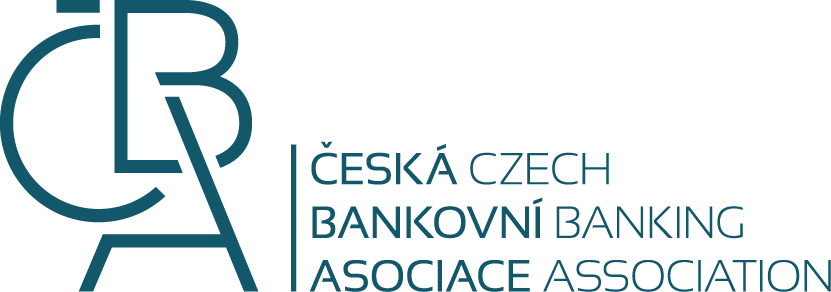 INDEX KYBERBEZPEČNOSTI
INDEX KYBERBEZPEČNOSTI
Index kyberbezpečnosti v roce 2023 dosáhl 66 bodů.
66
Sociodemografické rozdíly
Lidé s maturitou si nejčastěji hesla k různým zařízením pamatují, zároveň častěji používají silná a sofistikovaná hesla, což jim pomáhá v indexu. Častěji se také připojují přes wifi pouze tam, kde ví, že je to bezpečné.

Lidé nad 65 let častěji nenakládají tak dobře s hesly – mají je např. napsané na papírku / v peněžence / u počítače.

Ženy mají častěji než muži hesla uchovaná v hlavě.
V roce 2022 byl Index kyberbezpečnosti 67
Báze: n=1000
V roce 2021 byl Index kyberbezpečnosti 68
OSOBNÍ INFORMACE
DŮVĚRA VE SPRÁVCE INFORMACÍ
Nejlepší zabezpečení před možným únikem či zneužitím osobních dat vnímají lidé u finančních institucí. Uvádí to polovina obyvatel. Více než pětina důvěřuje v tomto ohledu také státní správě.
Sociodemografické rozdíly
Finanční instituce
1.
Nejvyšší důvěru ve finanční instituce mají lidé s maturitou, škole či zaměstnavateli pak nejvíce důvěřují mladí lidé do 34 let. 

Nedůvěru ve finanční instituce, jako jsou banky či pojišťovny, mají nejčastěji lidé se základním a učňovským vzděláním (44 %). Ti také ohledně zabezpečení svých údajů nejméně důvěřují státní správě (16 %), podobně jako nejstarší lidé nad 65 let (14 %). 

K internetovým obchodům mají nejnižší důvěru starší lidé nad 50 let (2 %) a internetovým prohlížečům pak nejstarší Češi nad 65 let (3 %). 

Internetovým obchodům nejvíce důvěřují mladí lidé do 34 let (10 %).
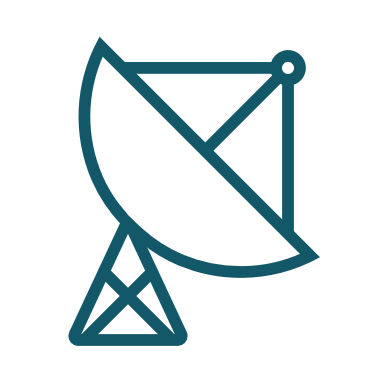 Státní správa
Telekomunikační operátoři
3.
2.
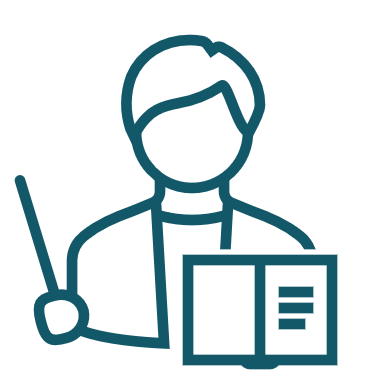 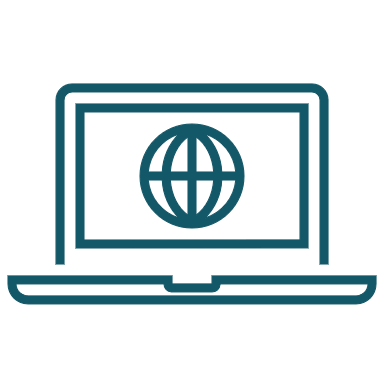 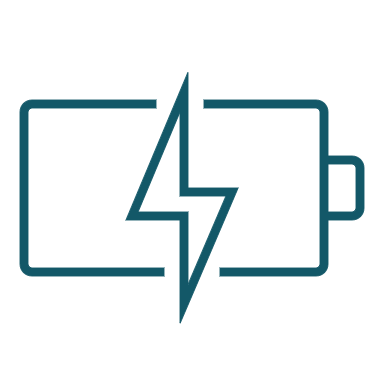 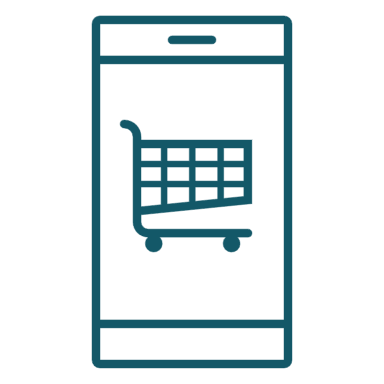 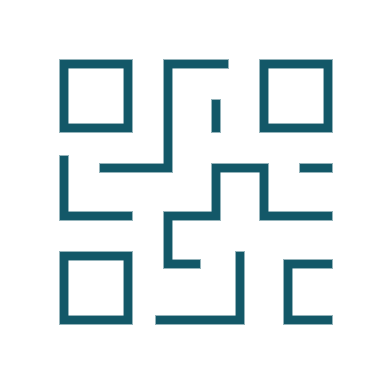 Nevím, nedokážu říct 20 %
 Žádné z uvedených 13 %
Báze: n=1000
Otázka: Q24. Které subjekty podle Vás nejlépe zabezpečí Vaše data před možným únikem a zneužitím?
VYUŽÍVANÁ HESLA
SÍLA PŘÍSTUPOVÝCH HESEL
Nejrozšířenější jsou mezi lidmi silná hesla, která si sami vytvořili. U e-shopů a účtů k volnočasovým aktivitám ale mnohdy využívají i snadno zapamatovatelná hesla.
Muži si častěji než ženy ponechávají základní hesla, která obdrželi při registraci (u e-mailu, sociálních sítí a uživatelských účtů). 

Pro přístup k uživatelským účtům si dvě třetiny Čechů s maturitou či vysokoškolským vzděláním volí vlastní silná hesla (67 %).  Naproti tomu lidé se základním vzděláním využívají heslo, které si vygenerovali při registraci (15 %). 

Nejstarší lidé nad 65 let si pro nákupy v e-shopech volí snadno zapamatovatelná hesla (45 %),
Vyplním nebo poskytnu…
Báze: n=1000, pouze ti, kteří danou aplikaci/službu/účet využívají.
Otázka: Q28. Jaký typ hesla používáte pro přístup do/k:
STEJNÉ HESLO PRO VÍCE SLUŽEB
Polovina Čechů má pro některé aplikace stejné heslo, pro důležité účty má pak hesla odlišná. Necelá třetina má odlišné heslo pro každou aplikaci.
Sociodemografické rozdíly
Bez ohledu na službu či aplikaci mají stejná hesla nejčastěji mladí lidé do 34 let (22 %). 

Častěji mají u všech aplikací odlišné heslo lidé starší 65 let (42 %).

Lidé s maturitou nebo vysokoškolským mají častěji jedno heslo pro zvolené účty, které nejsou příliš důležité.
Báze: n=1000
Otázka: Q28G. Používáte jedno stejné heslo pro přístup k více aplikacím / službám najednou?
UCHOVÁVÁNÍ PŘÍSTUPOVÝCH HESEL
Češi si heslo ve většině případů pamatují. Hesla k e-shopům a účtům pro volnočasové aktivity pak mají mnohdy uložená v prohlížeči.
Ženy si hesla pamatují o něco častěji než muži. 

Lidé starší 65 let si častěji hesla zapisují bokem a uchovávají je volně či na zabezpečeném místě.
Vyplním nebo poskytnu…
Báze: n=1000, pouze ti, kteří danou aplikaci/službu/účet využívají.
Otázka: Q27. Jak si uchováváte hesla pro přístup k/do:
ZMĚNA VYGENEROVANÝCH HESEL
Vygenerované heslo si při registraci či založení účtu mění většina Čechů.
Sociodemografické rozdíly
92 % Čechů si generovaná hesla mění
Muži častěji než ženy využívají automatický generátor hesel (19 %). 

Obvyklé heslo si nejčastěji nastavují vysokoškoláci (35 %).
Báze: n=1000
Otázka: Q25. Pokud dostanete při registraci / založení jakéhokoliv účtu základní heslo, změníte si ho?
FREKVENCE ZMĚNY HESEL
Alespoň jednou ročně si heslo mění více než třetina lidí. Čtvrtina pak heslo změní pouze na základě výzvy aplikace/softwaru či upozornění na neobvyklou aktivitu.
Sociodemografické rozdíly
35 % lidí si heslo mění alespoň jednou ročně
Méně často než jednou ročně si heslo mění zejména starší lidé nad 65 let (35 %). 

V případě neobvyklé aktivity či přihlášení si heslo změní spíše ženy než muži (18 %).
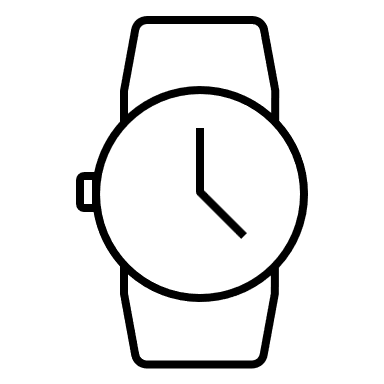 Báze: n=981 ti, kteří si heslo alespoň někdy mění
Otázka: Q26. Jak často svá hesla v internetových aplikacích / službách měníte?
ZKUŠENOSTI S HACKERSKÝM ÚTOKEM
ZKUŠENOST S HACKERSKÝM ÚTOKEM
S nějakou formou hackerského útoku, a to bez ohledu na to, zda byl dokončen nebo ne, se setkala více než polovina Čechů. Více než pětina Čechů pak zná ve svém okolí někoho, kdo se stal obětí dokončeného hackerského útoku.
Sociodemografické rozdíly
Vlastní zkušenost s hackerským útokem, ať už dokončeným či nikoli, mají v posledních 12 měsících nejčastěji lidé s maturitou (22 %). 

Nejméně se s hackerskými útoky setkávají lidé starší 65 let (48 %). Zaznamenávají také nejméně útoků ve svém okolí (87 %). 

Ve svém okolí znají nejvíce obětí hackerských útoků mladí lidé do 34 let (29 %).
Vlastní zkušenost
Dokončený útok v okolí
V roce 2022 zaznamenalo útok ve svém okolí 32 % Čechů.
Báze: n=1000
Otázka: Q29. Setkal/a jste se někdy s nějakou formou hackerského útoku či jeho pokusem (např. přes falešný e-mail, falešný telefonát bankéře apod.) bez ohledu na to, jestli byl útok dokončen? Q29_0. A znáte někoho ve Vašem okolí, kdo se stal obětí dokončeného hackerského útoku?
REAKCE NA HACKERSKÝ ÚTOK
Téměř dvě třetiny Čechů deklarují, že by o kyberútoku informovaly svou banku, a necelá polovina by incident ohlásila na policii. Zatímco ti, kteří útok reálně zažili, banku kontaktovali pouze v 29 % případů a na policii incident ohlásil každý desátý. Necelá čtvrtina Čechů s útokem neudělala nic.
Kroky, které provedli po útoku
Kroky, které by provedli při útoku
Báze: n=1000; možnost více odpovědí
Otázka: Q29b. Jaké kroky byste podnikl/a, pokud byste se dnes stal/a obětí kybernetického/hackerského útoku?
Báze: n=564, ti, kteří mají osobní zkušenost s (nedokončeným) hackerským útokem
Otázka: Q29a. Jaké kroky jste podnikl/a, když jste se stal/a obětí kybernetického/hackerského útoku?
ZPŮSOB HACKERSKÉHO ÚTOKU
Lidé se nejčastěji setkali s hackerským útokem v podobě e-mailu, který se tvářil jako výhra či dědictví. V porovnání s loňským rokem ubylo útoků formou zprávy přes sociální sítě.
Sociodemografické rozdíly
Se zprávou na sociálních sítích se častěji setkávají mladí lidé do 34 let (29 %). Ti také vícekrát zažili krádež identity na sociálních sítích (12 %). 

S emailem tvářícím se jako e-mail od banky se pak častěji setkávají lidé do 49 let (38 %).
V roce 2022 33 %
Báze: n= 564, ti, kteří mají osobní zkušenost s (nedokončeným) hackerským útokem.
Otázka: Q29_2. Jakým způsobem na Vás hacker zaútočil?
REAKCE NA FALEŠNÝ TELEFONÁT
Polovina Čechů by při možném falešném telefonátu neposkytla požadované osobní informace nebo platební údaje, ale ověřila by si pak situaci u banky. Více lidí než loni by o telefonátu informovalo policii.
Sociodemografické rozdíly
Nejčastěji by požadované informace poskytli lidé ve věku 18-34 let (8 %). A zároveň častěji muži (6 %) než ženy. 

V porovnání s ostatními věkovými skupinami by nejčastěji nejmladší lidé řešili situaci se svojí bankou (51 %).
V roce 2022 54 %
V roce 2022 16 %
Báze: n=1000
Otázka: Q39. Představte si, že Vám zavolá člověk vystupující jako Váš bankéř s informací, že došlo k napadení Vašeho bankovního účtu a požaduje po Vás Vaše osobní a platební údaje, aby tuto situaci prověřil. Co uděláte?
ODHALENÍ HACKERSKÉHO ÚTOKU
Téměř dvě třetiny lidí, kteří mají s hackerským útokem osobní zkušenost, ho odhalily na první pohled. 8 % lidí přiznává, že přišli o část svých peněz (nebo všechny).
Sociodemografické rozdíly
ANO, útok byl dokončen                                                   19 %
Útok s odstupem času častěji odhalí ženy než muži (14 %).

Na první pohled odhalí hackerský útok nejčastěji lidé nad 65 let (77 %).
Báze: n= 564, ti, kteří mají osobní zkušenost s (nedokončeným) hackerským útokem
Otázka: Q29_4. Byl kybernetický/hackerský útok dokončen?
NÁSLEDKY HACKERSKÝCH ÚTOKŮ
I přes snahu získat je zpět, přišla o alespoň část svých peněz více než polovina obětí hackerských útoků. Nejčastěji se jednalo o částky v řádech tisíců korun.
Polovina lidí nedostala všechny své peníze zpátky
Nejčastěji přišli o částky do 5 000 Kč.
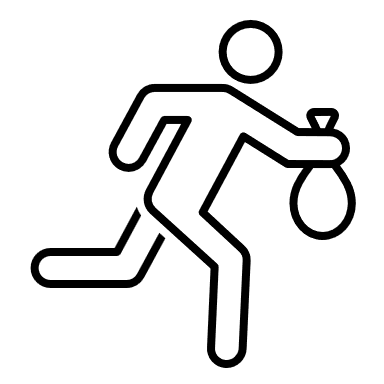 Báze: n=26! ti, kteří o peníze finálně přišli
Otázka: Q29_6. O kolik peněz jste finálně přišel/přišla??
! = nízká báze
Báze: n=50, ti, kteří při hackerském útoku přišli o část / všechny peníze
Otázka: Q29_5. Snažil/a jste se získat své peníze zpět?
PREVENCE DALŠÍCH HACKERSKÝCH ÚTOKŮ
Po zkušenosti s kyberútokem přijala nějaká bezpečností opatření necelá polovina lidí. Nejčastěji si mění hesla, aktivují dvoufázové ověření a jsou obezřetní ohledně neznámých příloh. Každý desátý člověk se vzdělal v oblasti kyberbezpečnosti.
Opatření proti dalšímu útoku
Přijatá opatření proti dalšímu útoku
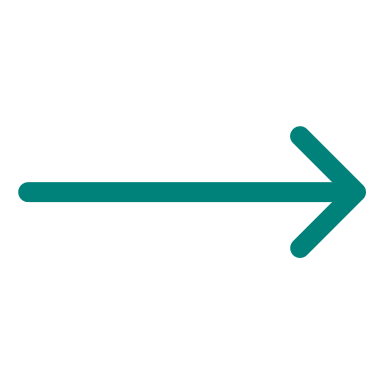 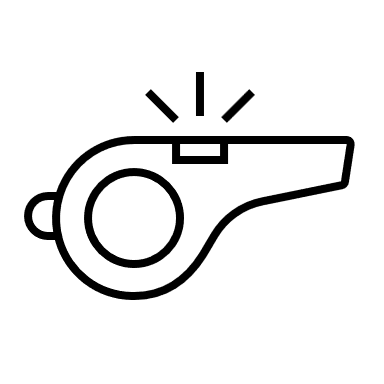 Ženy si častěji než muži mění hesla (69 %) a pravidelně si kontrolují své účty a transakce (36 %). 
Pravidelnou kontrolu účtů a transakcí také častěji provádějí starší lidé mezi 50-64 lety (42 %). 
Opatření v podobě aktualizace dvoufázového ověření nejčastěji zavádějí mladí lidé mezi 18-34 lety (59 %). Ti se také nejvíce ze všech věkových skupin vzdělávají v oblasti kyberbezpečnosti (21 %).
Báze: Q29_7: n=564, ti, kteří mají osobní zkušenost s (nedokončeným) hackerským útokem; Q29_8: n=252, ti, kteří nějaká opatření přijali; možnost více odpovědí
Otázka: Q29_7. Přijali jste po zkušenosti s kybernetickým/hackerským útokem nebo dokonaným podvodem nějaká bezpečnostní opatření, která by vás napříště lépe chránila? 
Q29_8. Jaká konkrétní bezpečnostní opatření jste přijali po zkušenosti s kybernetickým útokem nebo podvodem?
ZABEZPEČENÍ TELEFONU A POČÍTAČE PROTI HACKERŮM
Více než polovina uživatelů chytrých telefonů má svoje zařízení nějakým způsobem chráněno. 15 % věří bezpečnosti operačního systému a téměř pětina uživatelů si ochranou svého telefonu není jistá. Nadále platí, že Češi si počítač chrání častěji než mobilní telefon. Nějakou formu ochrany májí v počítači dvě třetiny Čechů.
T3B                                                               66 %
T3B                                                                        54 %
(V roce 2022 55 %)
(V roce 2022 70 %)
Báze: n=1000, n=936, ti, kteří mají chytrý telefon
Otázka: Q31_1. Máte tento mobilní telefon zabezpečený proti napadení hackerem? Q32. Máte proti napadení hackerem zabezpečený domácí PC / notebook?
PŘIPOJENÍ NA WI-FI
PŘIPOJENÍ NA VEŘEJNOU WIFI
V porovnání s předchozím rokem přibývá Čechů, kteří by se k veřejné wifi síti nikdy nepřipojili. V hotelech, škole nebo práci se připojuje o něco méně lidí než loni. Bez obav se na jakoukoli veřejnou síť přihlásí každý desátý Čech.
Sociodemografické rozdíly
Na veřejnou síť, ať už v hotelu, ve škole nebo v práci a v obchodním centru, se častěji připojují lidé s vysokoškolským vzděláním. 

Češi do 34 let se mnohdy přihlašují na veřejnou wifi v kavárnách, ve škole, v práci a ve veřejné dopravě. 

Na veřejnou wifi síť by se nikdy nepřihlásili převážně důchodci (48 %).
V roce 2022 35 %
V roce 2022 32 %
V roce 2022 26 %
Báze: n=1000
Otázka Q30a. Kde všude se bez obav přihlašujete / byste se bez obav přihlásil/a na veřejnou wifi síť?
AKTIVITA NA VEŘEJNÉ WIFI
Na veřejné wifi lidé nejčastěji vyřizují e-maily a korespondenci a navštěvují sociální sítě. Minimum pak na veřejné wifi spravuje své finance nebo převádí peníze.
Vysokoškoláci (69 %) a starší lidé nad 50 let (69 %) na veřejných wifi sítích nejčastěji vyřizují maily a korespondenci.

Více než polovina mladých lidí ve věku 18-34 let na veřejné wifi nejčastěji spravuje své sociální sítě.  

Nejmladší lidé si na veřejné wifi často pustí i seriál či jiný pořad (41 %).
Vyplním nebo poskytnu…
Báze: n=686, ti, kteří by se někdy přihlásili na veřejnou WiFi síť
Otázka Q30b. A jaké činnosti na veřejné wifi síti běžně provádíte/ byste na veřejné wifi síti prováděl/a?
ZPŮSOBY PŘIHLAŠOVÁNÍ DO E-BANKINGU
Většina Čechů se k elektronickému bankovnictví připojuje na zabezpečených sítích, případně pomocí vlastního datového tarifu.
Sociodemografické rozdíly
Pouze přes zabezpečenou wifi síť se připojují častěji lidé s maturitou (52 %). 

Datový tarif k přihlášení k bance využívají zejména mladší lidé (do 34 let 61 %) a lidé ve středním věku (55 %). Naopak starší generace (starší 50 let) se nejvíce připojují pomocí známého pevného připojení.
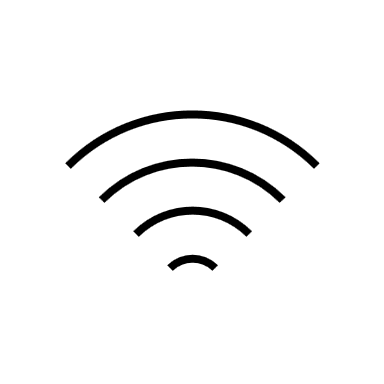 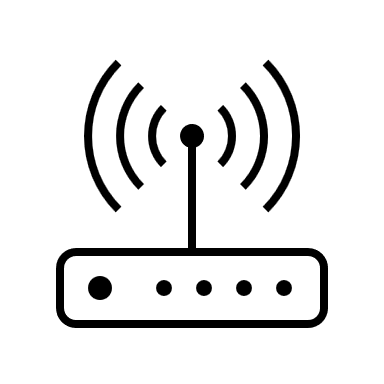 Báze: n=1000
Otázka: Q30. Jak se přihlašujete do svého elektronického bankovnictví (přihlášení přes mobilní aplikaci banky nebo přes webové stránky banky)?
UPOZORNĚNÍ A NEZNÁMÉ PŘÍLOHY
BEZPEČNOSTNÍ UPOZORNĚNÍ BANKY
Pravidelně se upozorněním od banky věnuje více než polovina Čechů. Nikdy si tato upozornění nečte 6 % lidí.
Sociodemografické rozdíly
Alespoň občas čtou upozornění od své banky převážně mladí lidé do 34 let (59 %). 

Pravidelně se věnují těmto upozorněním starší lidé, zejména od 50 let (65 %) a nejstarší lidé (71 %).
Báze: n=1000
Otázka: Q36. Čtete upozornění Vaší banky, která dává na svůj web, do internetového bankovnictví či mobilní aplikace?
BEZPEČNOSTNÍ UPOZORNĚNÍ ZAŘÍZENÍ
I upozornění od mobilu či počítače věnuje pravidelně pozornost více než polovina Čechů.
Sociodemografické rozdíly
Alespoň občas čtou tato upozornění na svých zařízeních častěji ženy než muži (43 %) a více než polovina mladých Čechů (52 %). 

Pravidelně se upozorněním, která odesílají mobilní zařízení a počítače, věnují starší generace.
Báze: n=1000
Otázka: Q37. Čtete bezpečnostní upozornění svého mobilu či počítače (př. informace o nutnosti aktualizovat software)?
NEZNÁMÉ PŘÍLOHY
Tři čtvrtiny Čechů nikdy neotevírají přílohy od neznámých odesílatelů, nejopatrnější jsou starší lidé.
Sociodemografické rozdíly
Přílohy neznámých odesílatelů nikdy neotevírají spíše ženy než muži (79 %). Ti se do nich častěji občas podívají (21 %). 

Nejopatrnější jsou starší lidé (50-64 let), 81 % nikdy neotvírá přílohy od neznámých odesílatelů.
Báze: n=1000
Otázka: Q34. Jakým způsobem nakládáte s přílohami v e-mailech od neznámých odesílatelů?
ELEKTRONICKÉ BANKOVNICTVÍ
KONTROLA BANKOVNÍHO ÚČTU
Většina Čechů alespoň někdy kontroluje své příjmy a výdaje na bankovních účtech, téměř 7 z 10 Čechů je kontroluje pravidelně a detailně.
Sociodemografické rozdíly
Příjmy a výdaje nejčastěji kontrolují pravidelně ženy častěji než muži (73 %), lidé s maturitou (73 %) a vysokoškolským vzděláním (74 %).
Báze: n=1000
Otázka: Q33. Jak často kontrolujete příjmy a výdaje na svém bankovním účtu?
ZAŘÍZENÍ PRO PŘÍSTUP DO IB
Češi se ke svému internetovému bankovnictví ve většině případů připojují pouze na svých zařízeních, která mají zcela pod kontrolou. S jakýmkoli jiným zařízení se připojují velmi vzácně.
Sociodemografické rozdíly
Vysokoškoláci se nejčastěji připojují přes zařízení, které mají zcela pod kontrolou (88 %). 

Ještě obezřetnější jsou důchodci, kteří se na zabezpečeném zařízení připojují v 90 % případů.
Báze: n=1000
Otázka: Q35. Pomocí jakého zařízení se přihlašujete ke svému internetovému bankovnictví (tj. přístup přes webové stránky banky)?
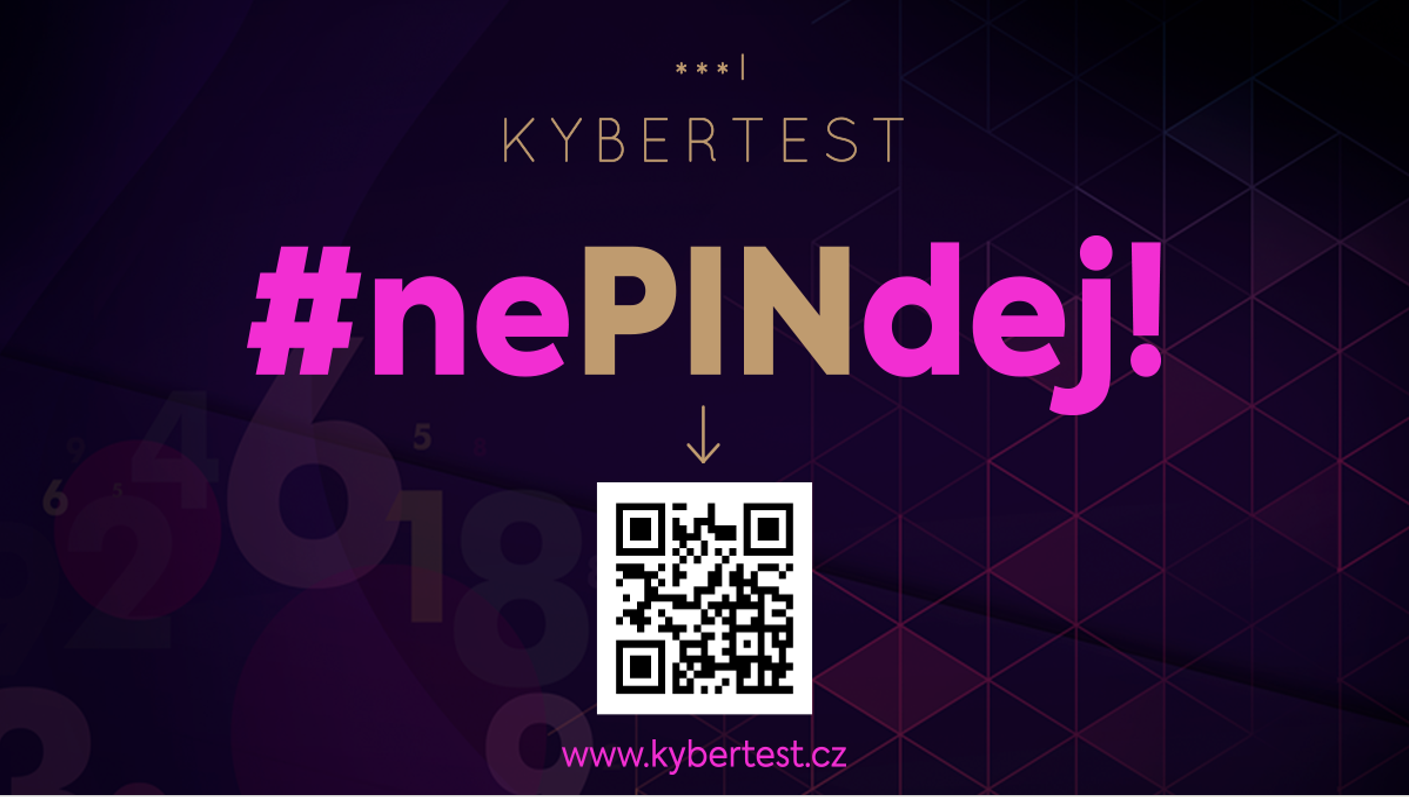 POČET ÚTOKŮ NA KLIENTY BANK ROK OD ROKU ROSTE
Ke konci září 2023 banky evidovaly 48 085 napadených klientů.*
Celkový součet odčerpaných prostředků, který představuje sumu škod banky a klientů, byl ke konci září 999 493 008 Kč. 
Výše škody v přepočtu na napadeného klienta činila 20 786 Kč.

* Celkový počet napadených klientů - došlo ke kompromitaci klienta a ze strany útočníků bylo provedeno alespoň a) úspěšné přihlášení do elektronického bankovnictví/smartbankingu nebo b) zneužití platební karty. Jde o jakýkoliv způsob napadení - tedy i manipulace, kdy klient zadává nebo autorizuje platbu sám.
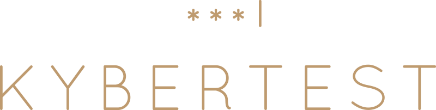 [Speaker Notes: ČBA od ledna 2023 změnila metodiku reportování podvodů, tak, aby byla data ze všech bank srovnatelná a banky je mohly kontinuálně reportovat ČBA. Díky tomu výše škody na klienta v meziročním srovnání klesla. Loňská statistika ale počítala s podvody, nikoliv napadenými klienty, nereportovaly všechny banky a také metodika nebyla jednotná.]
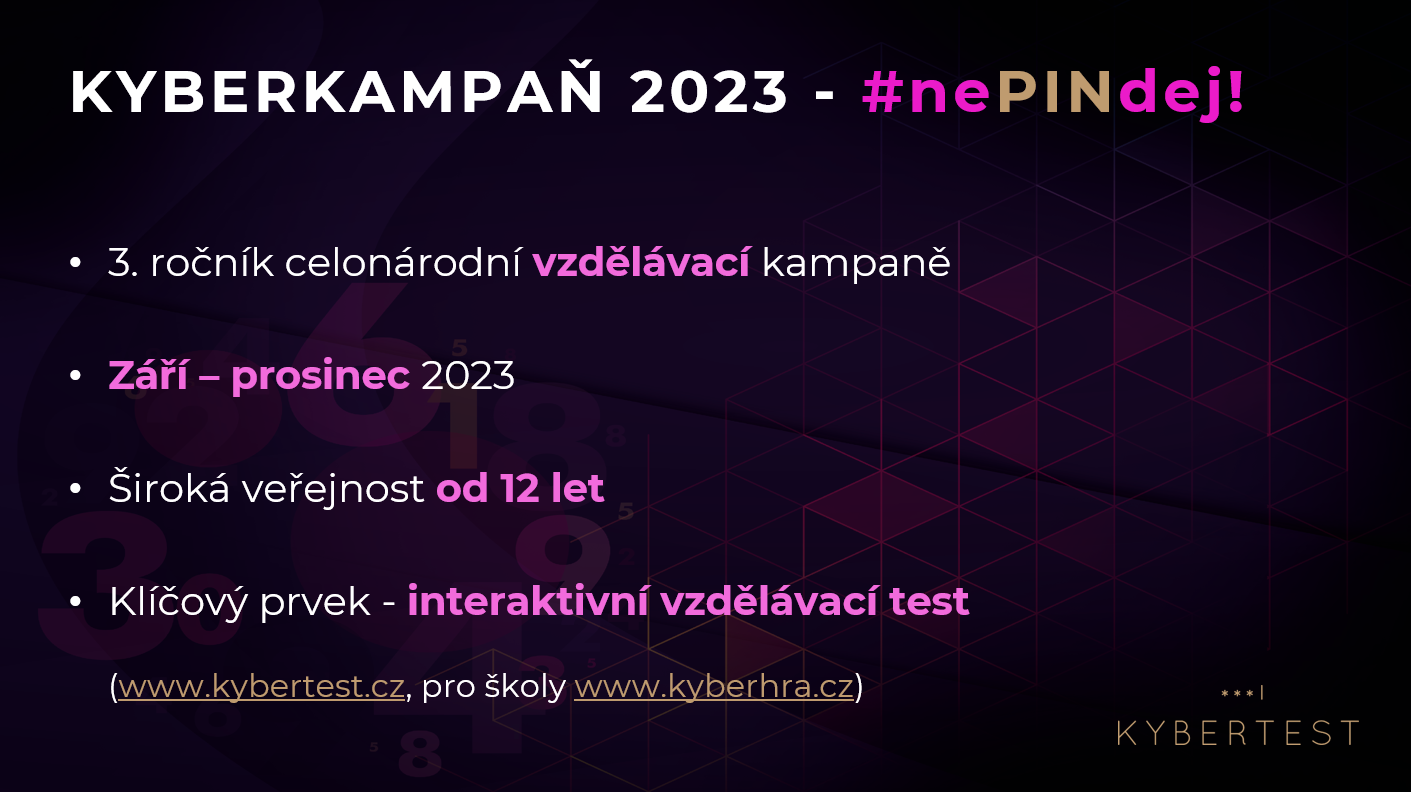 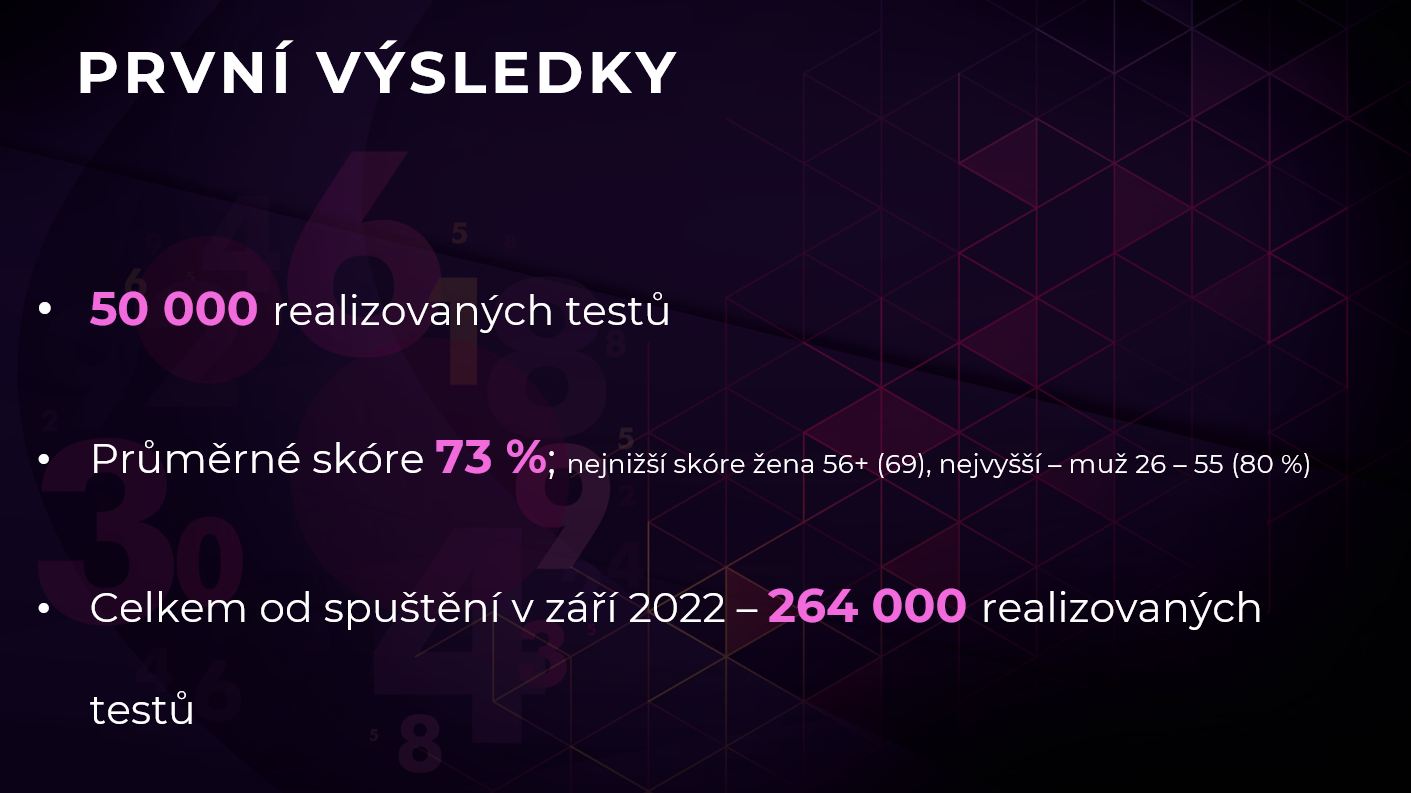 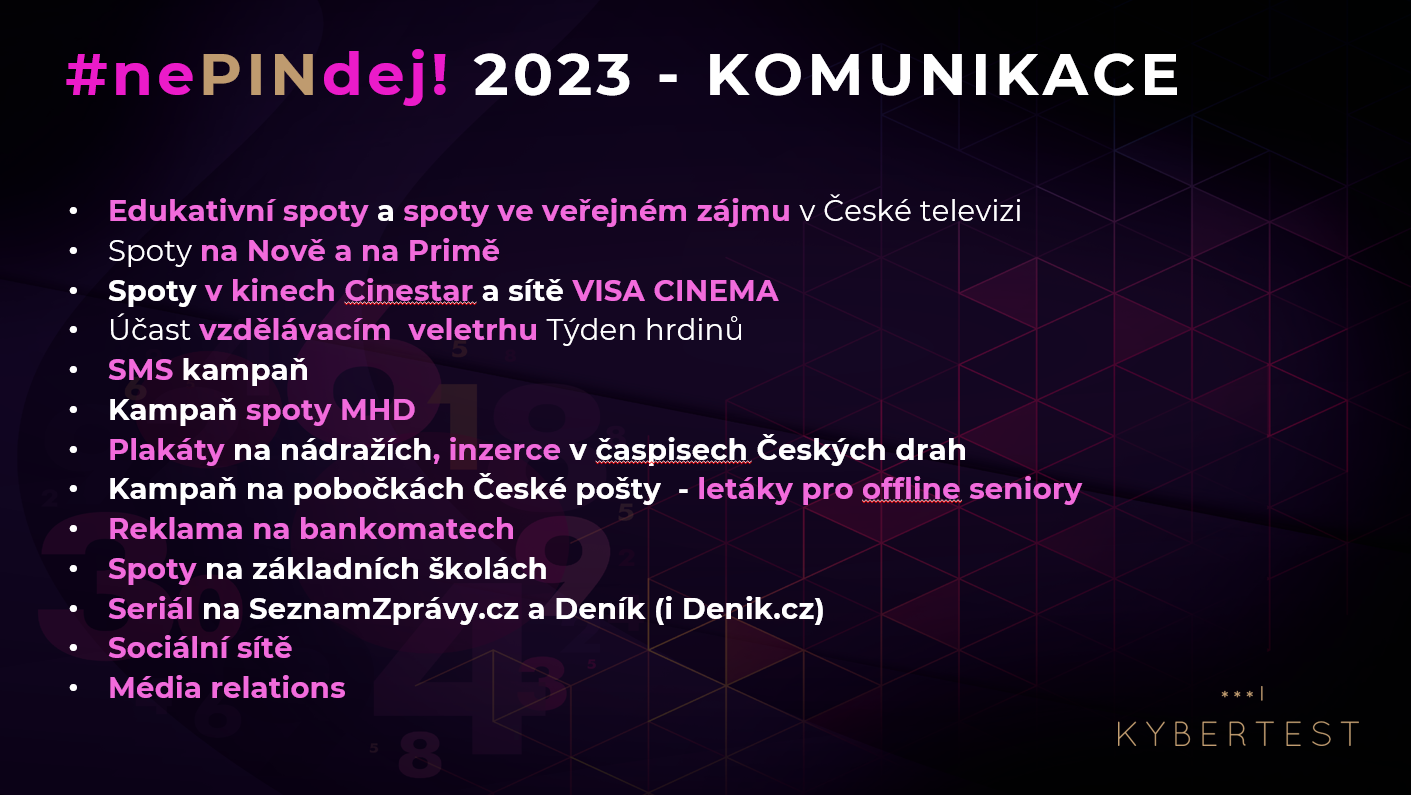 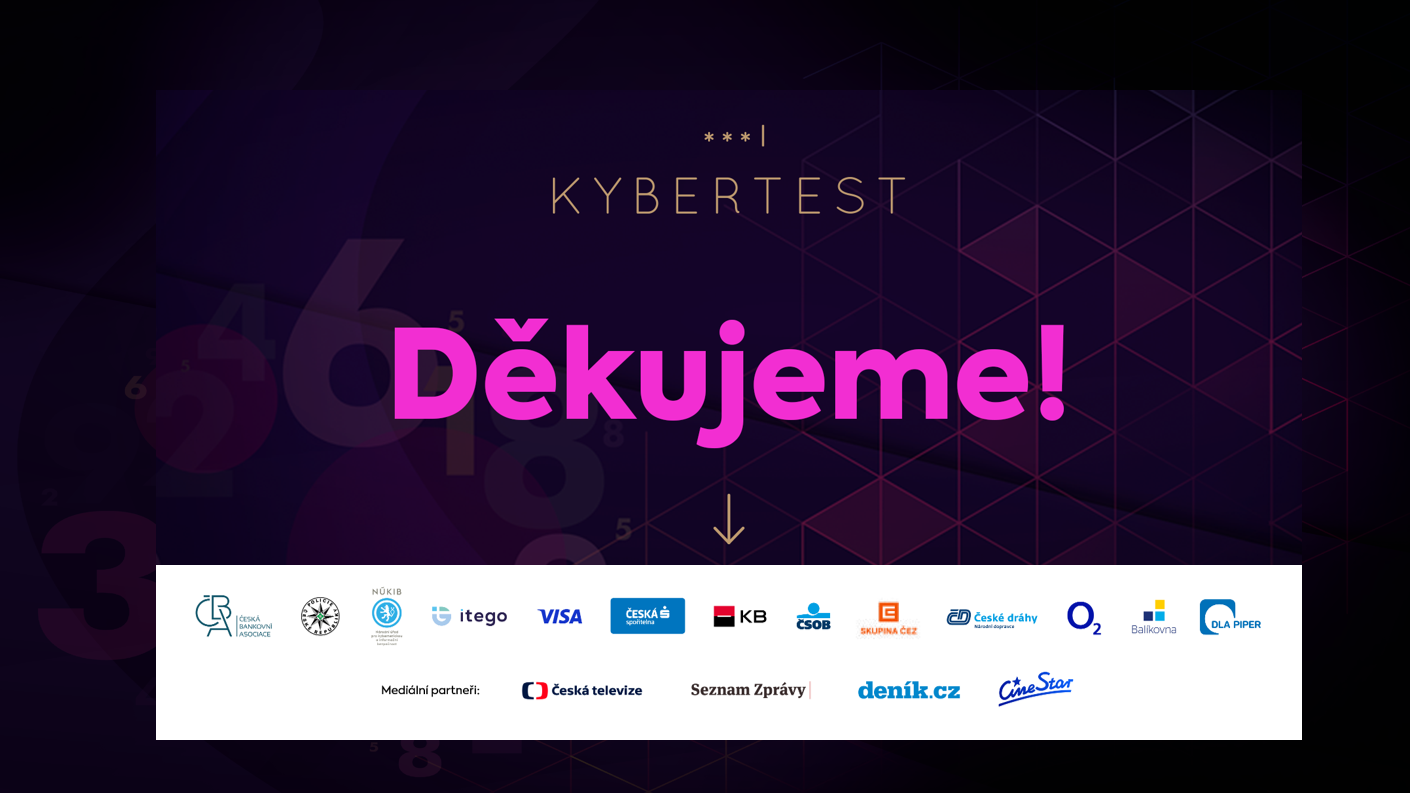